World-wide location-based search using OpenStreetMap
Andrei Tabarcea, Matti Mononen
6.03.2013
Andrei Tabarcea
Joint PhD degree candidate for University of Eastern Finland and Technical University of Iasi, Romania
ECSE grant 2012 & 2013
Proposed graduation 2014, supervisor prof. Pasi Fränti
Thesis “Location-based applications”
Research part of Mopsi project http://cs.uef.fi/mopsi
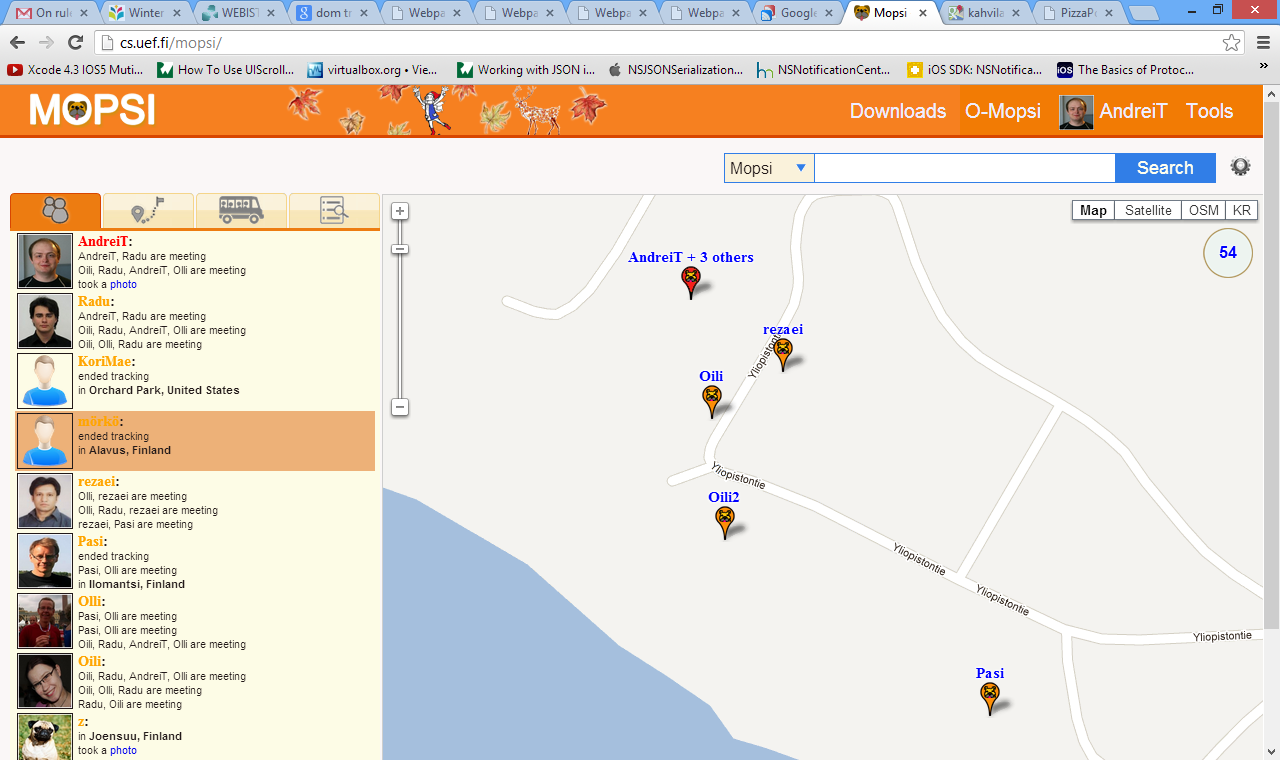 Publications 2012-2013
A. Tabarcea, K. Waga, Z. Wan and P. Fränti, "O-Mopsi: Mobile Orienteering Game Using Geotagged Photos", Int. Conf. on Web Information Systems & Technologies (WEBIST'13), Aachen, Germany, 8-10 May 2013.
K. Waga, A. Tabarcea, R. Mariescu-Istodor and P. Fränti, "Real Time Access to Multiple GPS Tracks", Int. Conf. on Web Information Systems & Technologies (WEBIST'13), Aachen, Germany, 8-10 May 2013.
K. Waga, A. Tabarcea, R. Mariescu-Istodor and P. Fränti, "System for real time storage, retrieval and visualization of GPS tracks", Int. Conf. System Theory, Control and Computing (ICSTCC 2012), Sinaia, Romania, Vol. 2, October 2012.
K. Waga, A. Tabarcea, M. Chen and P. Fränti, "Detecting movement type by route segmentation and classification", IEEE Int. Conf. on Collaborative Computing: Networking, Applications and Worksharing (CollaborateCom'12), Pittsburgh, USA, 2012
K. Waga, A. Tabarcea and P. Fränti, "Recommendation of points of interest from user generated data collection", IEEE Int. Conf. on Collaborative Computing: Networking, Applications and Worksharing (CollaborateCom'12), Pittsburgh, USA, 2012.
Location-based search
How to find location-information in web-pages?
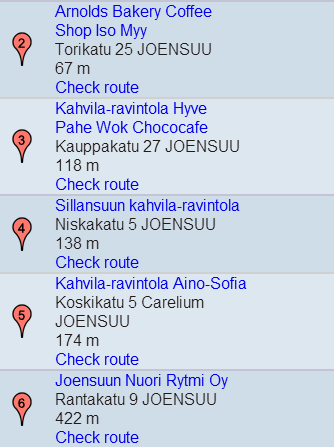 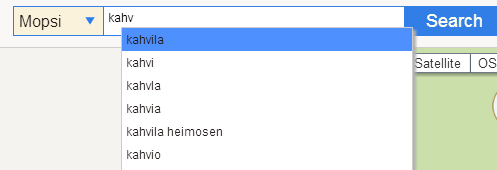 Site hosting information
domain:   uef.fidescr:    ITÄ-SUOMEN YLIOPISTO (UNIV OF EASTERN FINLAND)descr:    22857339address:  TIETOTEKNIIKKAKESKUS (IT-CENTRE)/Jarno Huuskonenaddress:  PL 1627address:  70211address:  KUOPIO FINLANDphone:    +358 44 7162810status:   Grantedcreated:  26.5.2010modified: 19.8.2011expires:  26.5.2015nserver:  ns-secondary.funet.fi [Ok]nserver:  ns1.uef.fi [Ok]nserver:  ns2.uef.fi [Ok]dnssec:   no
HTML tags
geo-tags, address-tags, vcards for Google Maps etc.
<HTML>
<HEAD profile"="http://geotags.com/geo> 
<META name="geo.position" content="62.35;29.44"> 
<META name="geo.region" content="FI">
<META name="geo.placename" content="Joensuu"> 
<META http-equiv="Content-Type" content="text/html; charset=iso-8859-1">
<link rel="stylesheet" href="http://www.joensuu.fi/tkt/sivutyyli.css" type="text/css">
<TITLE>Pages of Pasi Fränti</TITLE>
</HEAD>
Natural language descriptions
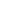 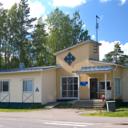 Postal addresses
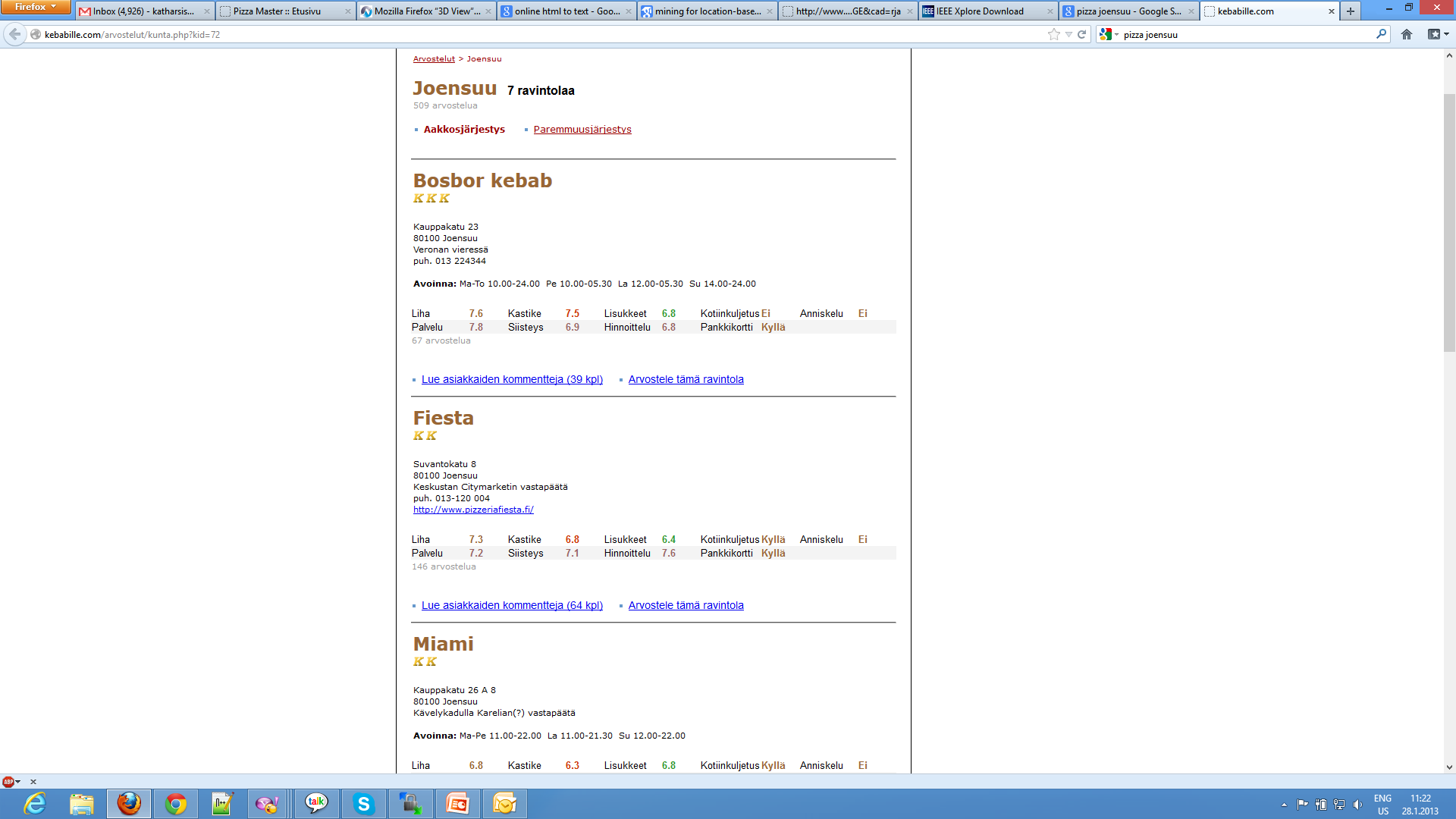 Mopsi search
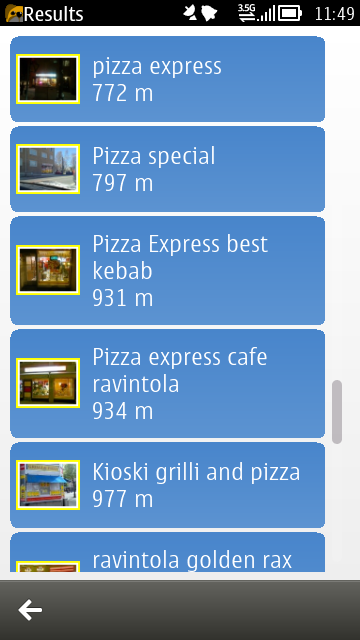 Input: 
user location (lat, lon)
keywords

Output: list of services containing:
name/title
website
address (street, number. city)
location (lat, lon)
image
other info (opening hours, telephone etc.)

Main idea:
preprocess the search results of an external search engine (Google, Yahoo, Bing etc.) by detecting postal address in order to find the location
Proposed steps
Convert user location (lat, lon) into user address = Geocoding step
Search with the query "keyword+city" using an external search engine API and download the first k results (web pages) = Web page retrieval step
Detect addresses and additional informatio from the downloaded web pages = Data mining step
Ranking the results (distance, relevance etc.) = Ranking step
Display the search results to the user
lat, lon
1. Geocoder
3. 
Data mining
4. Result ranking
2.
Web page retrieval
web pages
result list
keywords
User
5. ranked result list
Geocoding
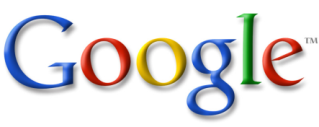 lat, lon
Geocoder
Convert user location (lat, lon) into user address using:
Web page retrieval
web pages
result list
Data mining
Result ranking
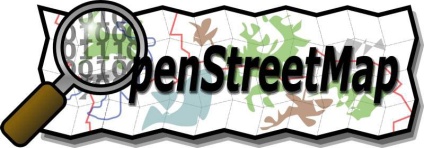 keywords
User
ranked result list
Web page retrieval
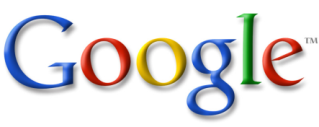 lat, lon
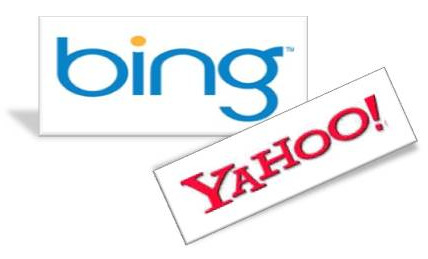 Geocoder
Download k webpages from the query <keyword, city> using API of:
Web page retrieval
web pages
result list
Data mining
Result ranking
keywords
User
ranked result list
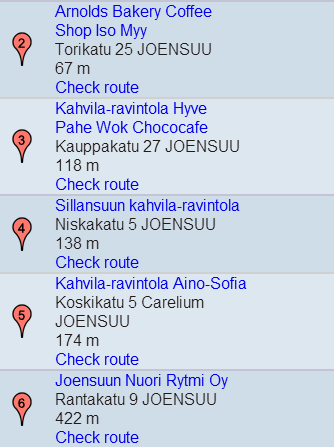 Ranking
Main criterion: 
    distance from the user’s location

Future idea: 
    relevance to user’s profile and history
lat, lon
Geocoder
Web page retrieval
web pages
result list
Data mining
Result ranking
keywords
User
ranked result list
Data mining
Main idea:
Find location information in HTML pages by detecting postal addresses

Steps:
Parse and segment the HTML page
Identify addresses and locations
Identify the services the addresses are pointing to (name/title)
Retrieve extra information (photos, opening hours, telephone etc.)
lat, lon
Geocoder
Web page retrieval
web pages
result list
Data mining
Result ranking
keywords
User
ranked result list
Parsing HTML pages
Extract text from HTML pages










Segmentation of web pages using DOM tree
ONLINE TILAUS RAVINTOLAT 
Ravintola Deli Istanbul 
Kotiinkuljetus Nouto
11.00-21.00 
Pilkkitie 1, Joensuu, Rantakylä 
Avoinna - Kotiinkuljetus - Nouto 
La Dolce Vita 
Kotiinkuljetus Nouto
10.00-21.00 
Wahlforssinkatu 6, Joensuu, Ke.. 
Avoinna - Kotiinkuljetus - Nouto
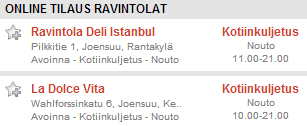 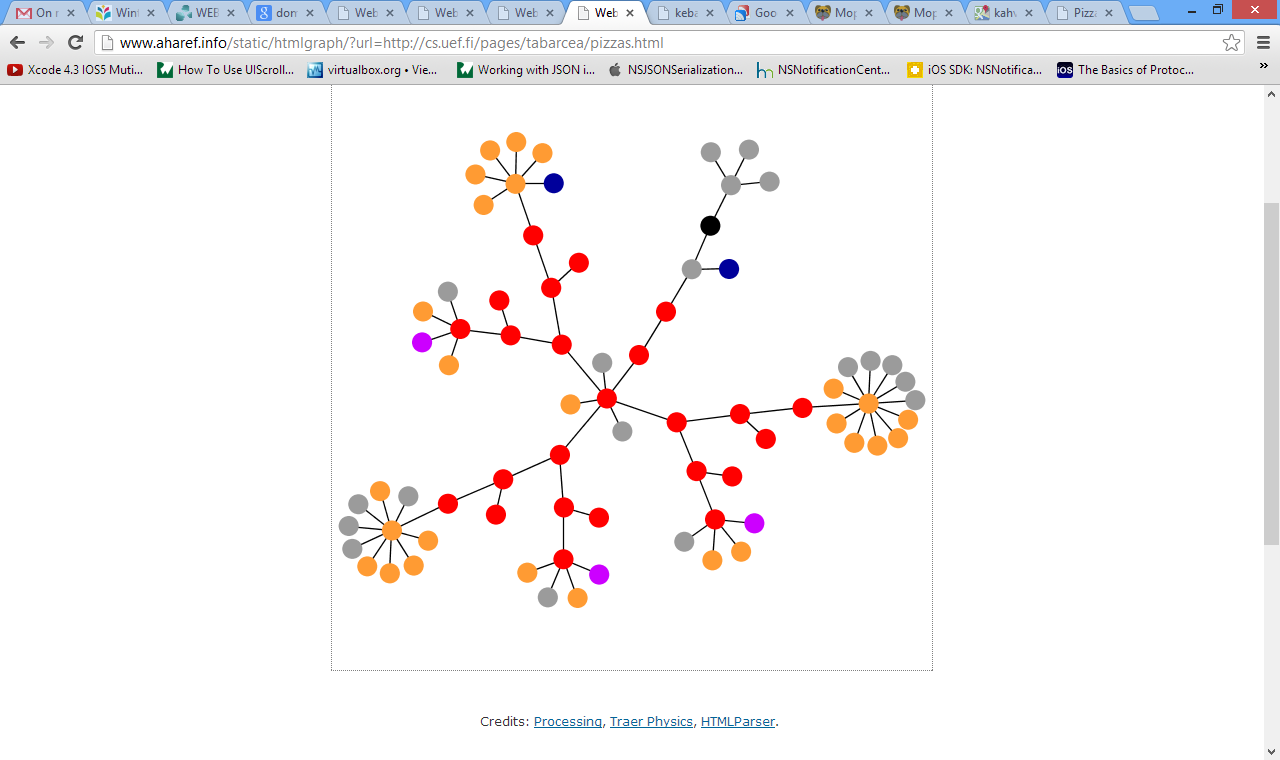 Postal address detection
Rule-based pattern matching algorithm
Starting point: the detection of street-names
An address-block candidate is constructed by detecting: 
street names and number
postal codes
municipal names
We will use OpenStreetMap database for global detection
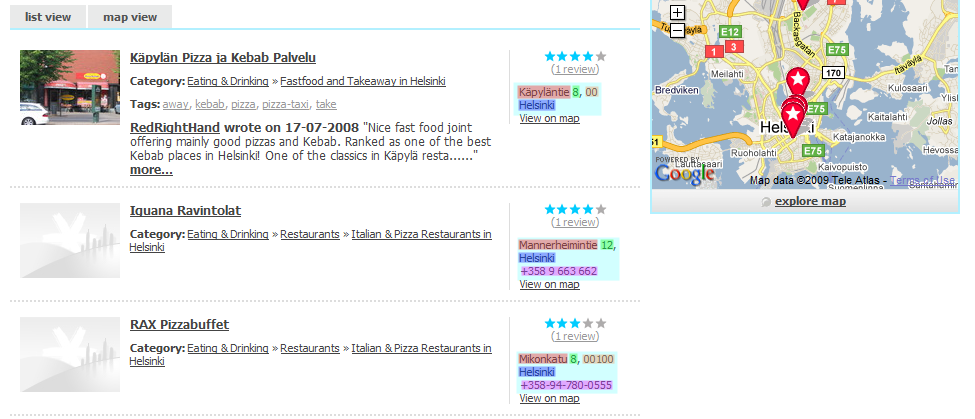 Street names
City names
Street
numbers
Telephone
numbers
[Speaker Notes: 30-60 seconds (~1 minute)

You can see above a typical web-page that can be found by our search engine, in which I highlighted the various address elements (red – street-names, green numbers, blue - municipalities, magenta – telephone numbers) along with the detected address blocks (cyan).]
Web page example - Homepage
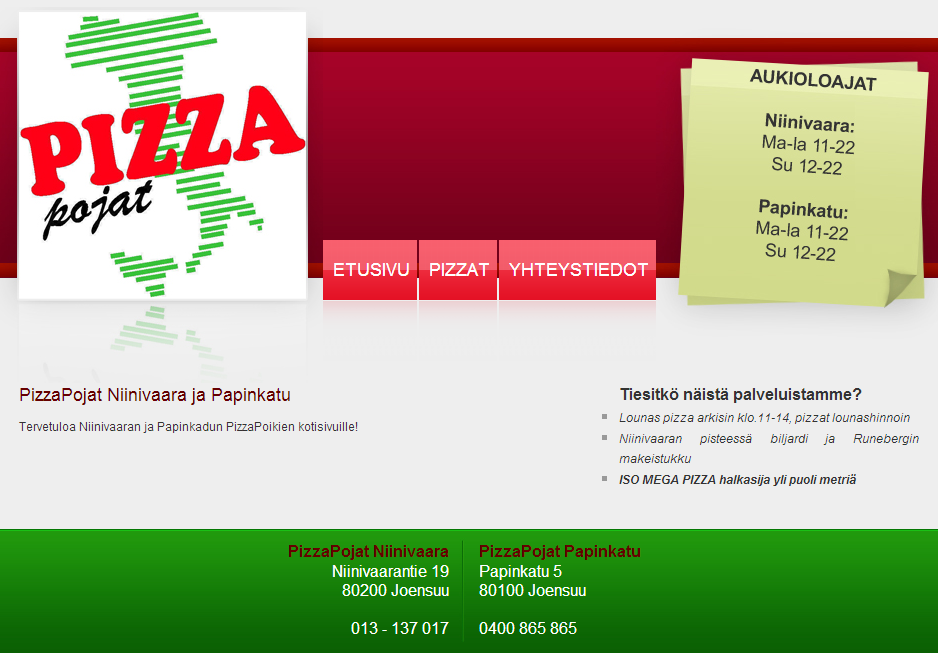 DOM tree
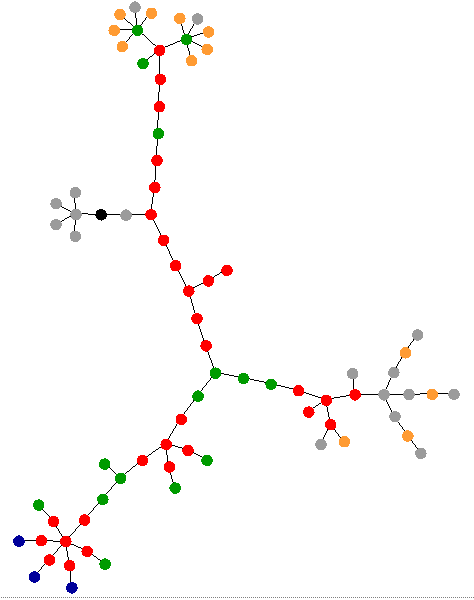 blue: links (the A tag)red: tables (TABLE, TR and TD tags)green: dividers (DIV tag)violet: images (the IMG tag)yellow: forms (FORM, INPUT, TEXTAREA, SELECT and OPTION tags)orange: linebreaks and blockquotes (BR, P, and BLOCKQUOTE tags)black: HTML tag, the root nodegray: all other tags
DOM subtree
<body>
<tr>
<div>
<tr>
<td>
PizzaPojat Niinivaara
<table>
<html>
<td>
<table>
<div>
Niinivaarantie 19
<table align="center“>
            <tr>
              <td>
                <div id="footerleft">
                  <h3>PizzaPojat Niinivaara</h3>
                  <p>Niinivaarantie 19</p>
                  <p>80200 Joensuu</p>
                  <br />
                  <p>013 - 137 017</p>
                </div>
              <td>
            </tr>
          </table>
013 - 137 017
80200 Joensuu
<br/>
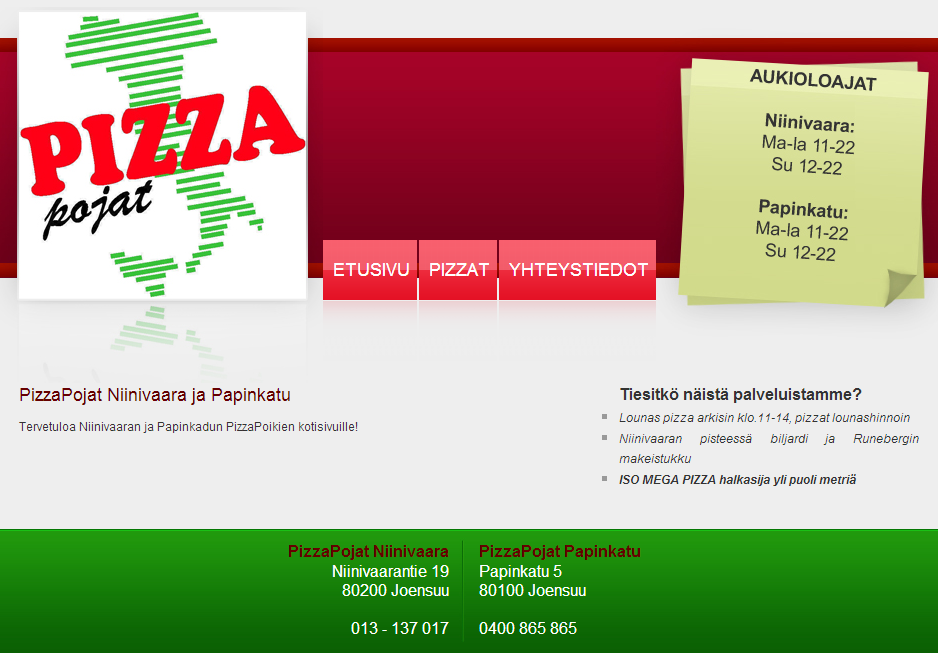 Web page example - Catalog
Web page example - Catalog
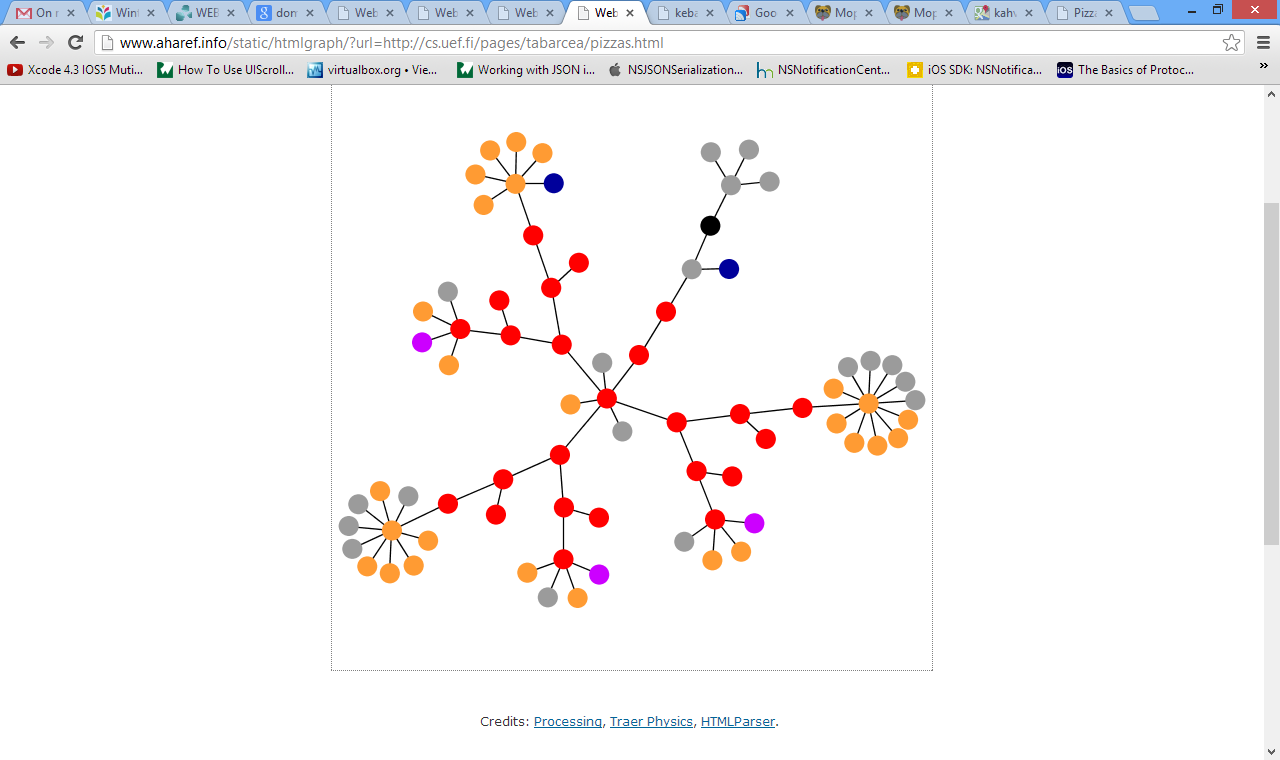 Miami
Bosbor kebab
Fiesta
Implementation
Convert HTML pages to xHTML for using xQuery
Detect addresses and postal codes
Break the DOM tree into subtrees
Use heuristics and regular expressions to detect extra information from the subtree (service name, telephone, opening hours etc.)
<body>
<tr>
<div>
<tr>
<td>
PizzaPojat Niinivaara
<table>
<html>
<td>
<table>
Niinivaarantie 19
013 - 137 017
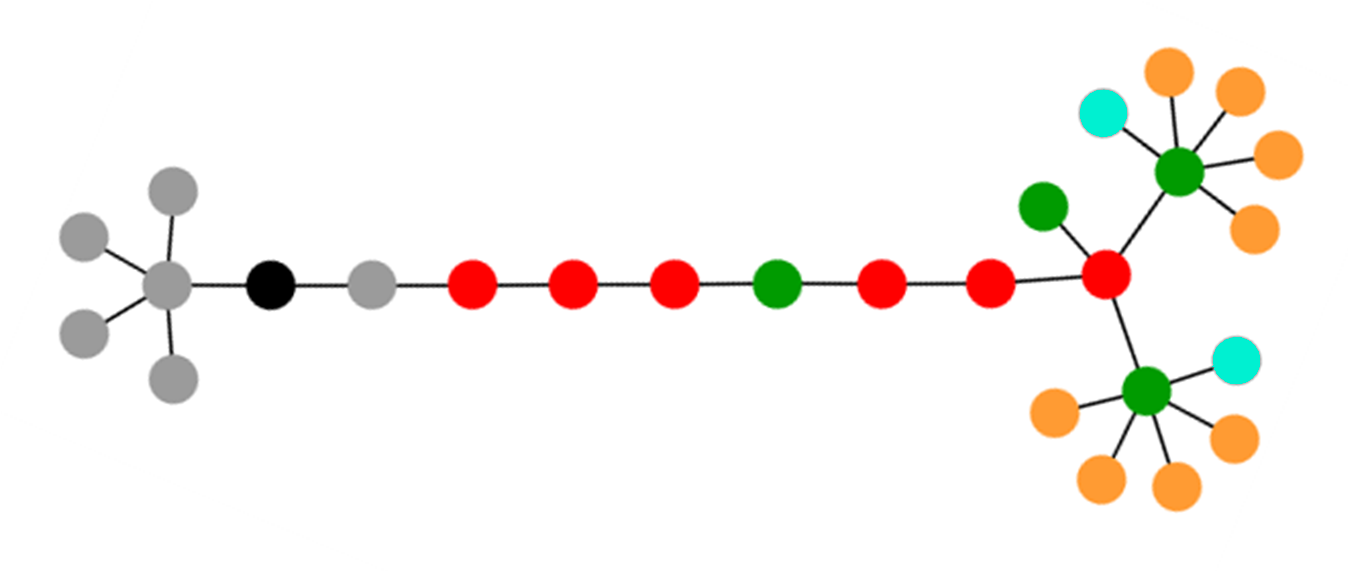 80200 Joensuu
<br/>
Questions?
Thank you
DOM tree example
Niskakatu 11 80100 Joensuu
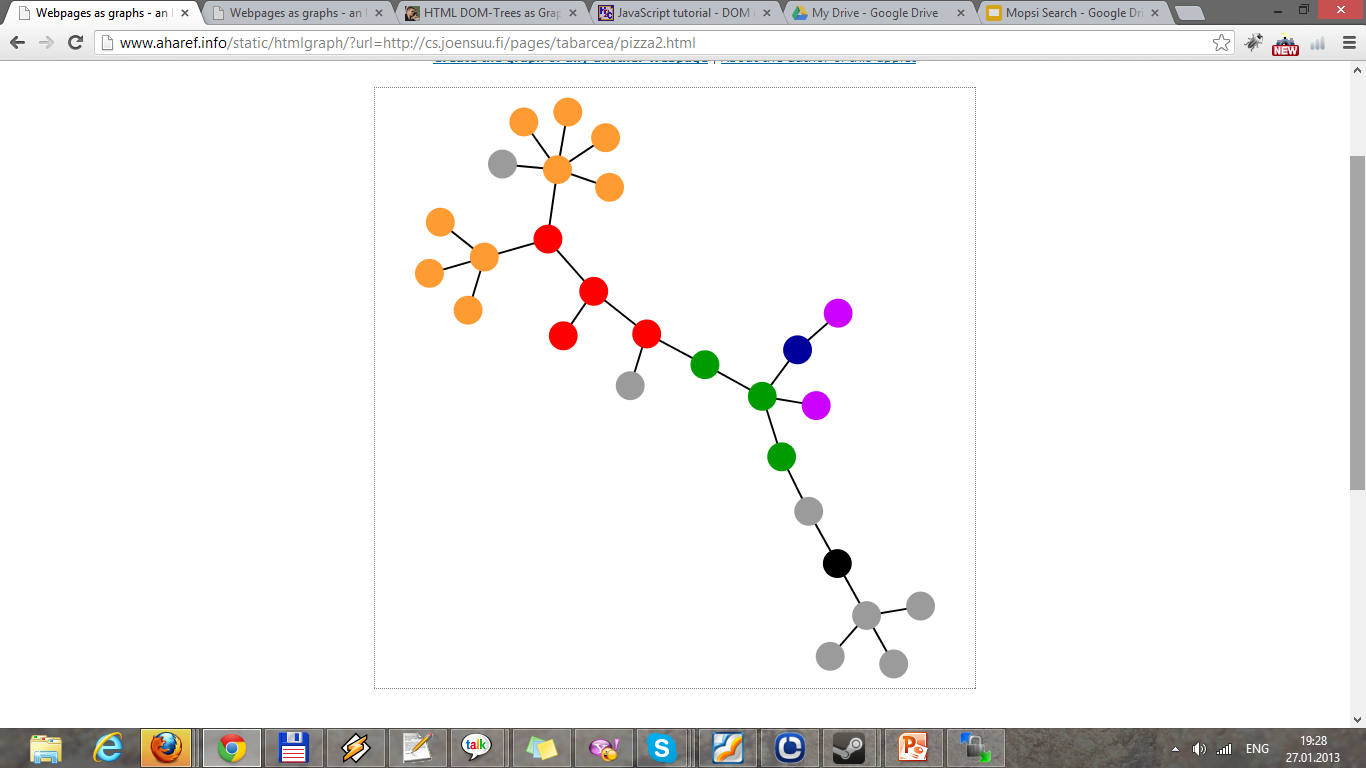 Puh. 0400 281700
Pizza Master - Joensuu
Avoinna
Yhteystiedot
<td>
Pizza Master - Joensuu
Ma-To 10.30-22.00
<tr>
Pe-La 10.30-04.00
<table>
<div>
SU 12.00-22.00
<a href>
<html>
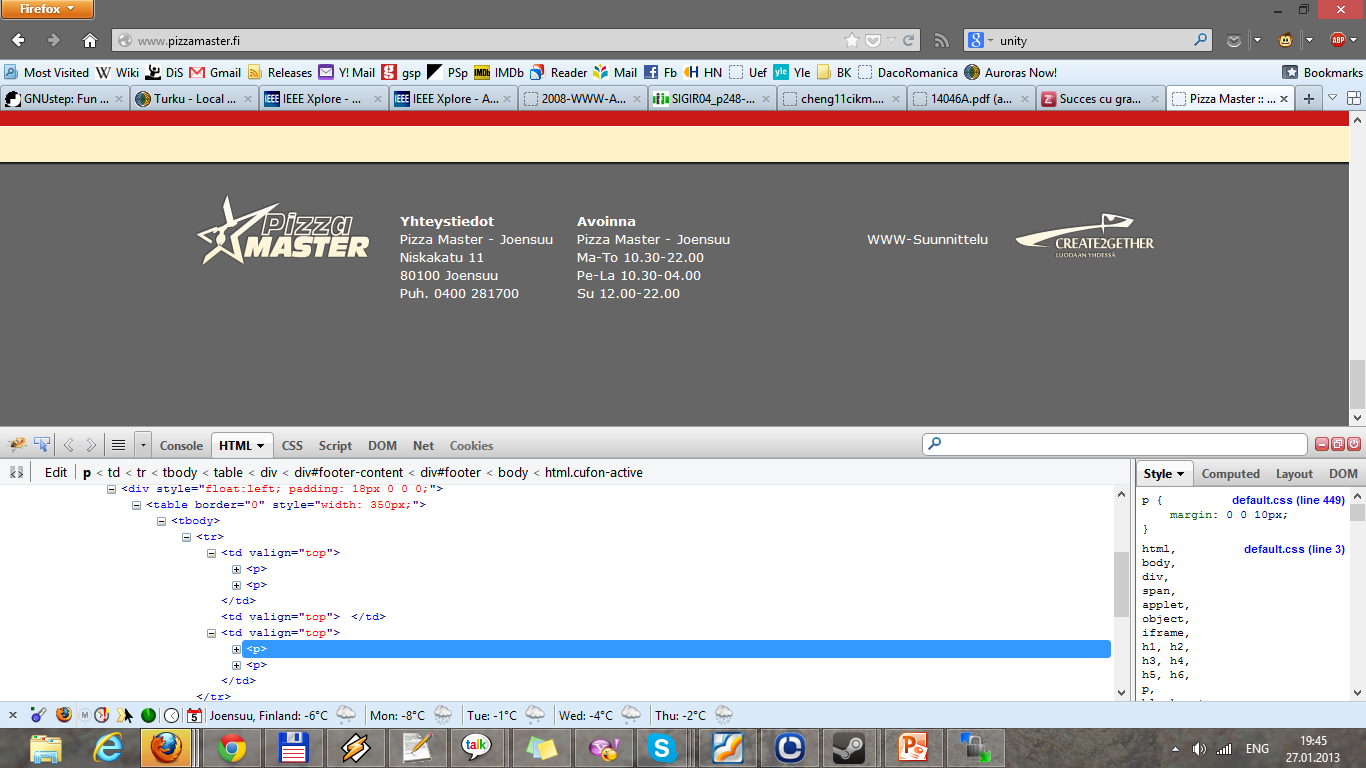 <body>
<img>
<head>